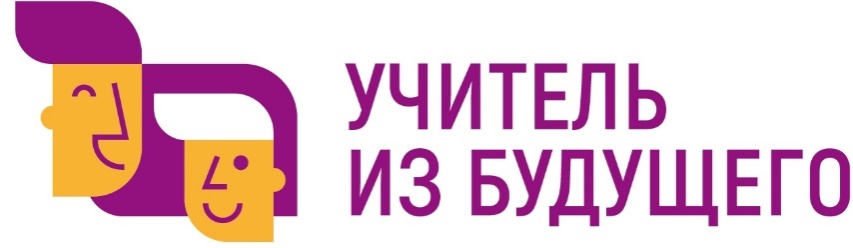 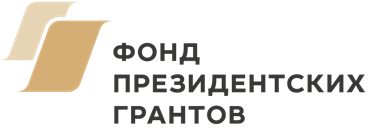 В мире искусства:Электронный комплект наглядных материалов по основным терминам и понятиям в области изобразительного искусства для обучающихся 5-7 классов
Предметная область: Изобразительное искусство
ОрганизаторАНО ДПО «Межрегиональный центр 
инновационных технологий в образовании»
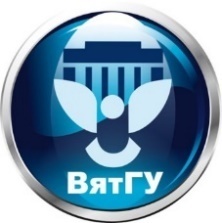 Ключевой партнерФГБОУ ВО «Вятский государственный университет»
Педагогический институт
Команда проекта
Капитан: Косолапова Полина Алексеевна
Участники: Старухина Анна Сергеевна, Исаева Ясемен Гахраман кызы
студенты ФГБОУ ВО «Вятский государственный университет», г. Киров
Учитель: Самсоненкова Екатерина Михайловна, учитель изобразительного искусства МАОУ СОШ №109, г. Пермь	
Методист: Крысова Виктория Анатольевна, заведующая кафедрой дизайна и изобразительного искусства, кандидат педагогических наук, доцент ФГБОУ ВО «Вятский государственный университет», г. Киров
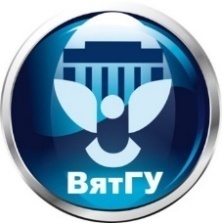 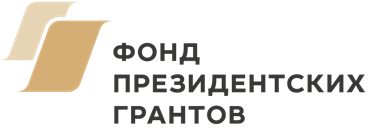 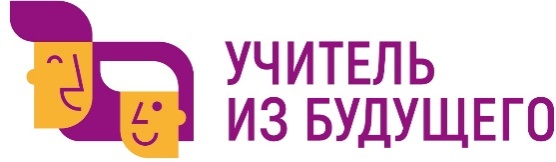 Проблема, которую должен решать проект
Недостаточный уровень сформированности знаний по терминологии и основным понятиям в области изобразительного искусства у учащихся 5-7 классов
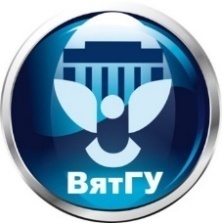 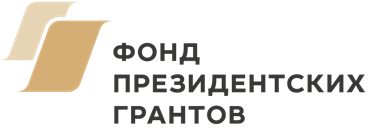 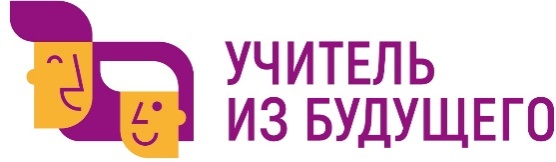 Противоречие, которое должен решать проект
Противоречие между необходимостью повышения уровня сформированности знаний в области терминологии и основных понятий по изобразительному искусству и недостаточным количеством наглядных материалов (плакаты, раздаточные материалы)
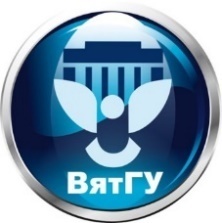 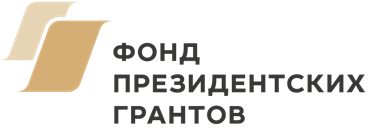 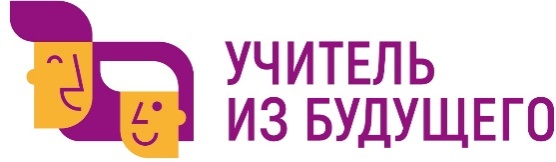 Цель проекта
Повышение уровня сформированности знаний в области терминологии и основных понятий по изобразительному искусству при помощи разработки электронного комплекта учебно-наглядных материалов, содержащих основные термины и понятия в сочетании с иллюстрациями для обучающихся 5-7 классов
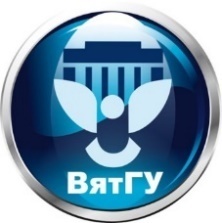 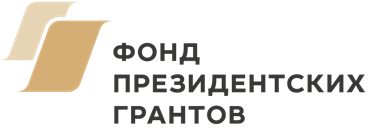 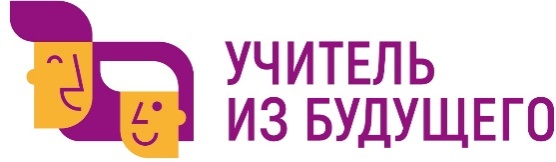 Ожидаемый результат (продукт, ресурс)
Электронный комплект учебно-наглядных материалов по основным терминам и понятиям в области изобразительного искусства для учащихся 5-7 классов (раздаточные материалы, плакаты)
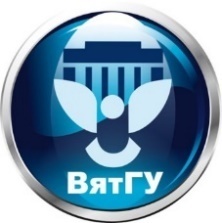 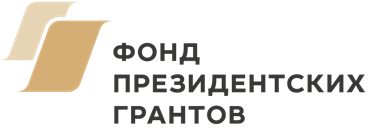 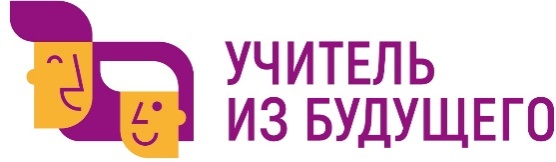